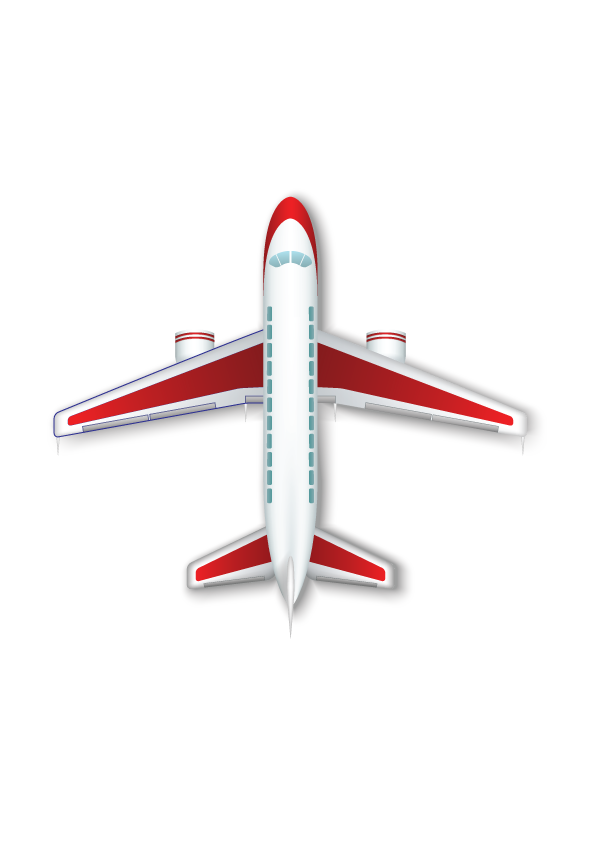 فطائر الجبن واللبنة
فطائر الجبن واللبنة:
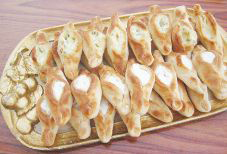 الوحدة
2
مقادير عجينة فطائر الجبن و اللبنة :
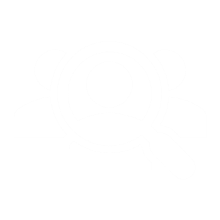 أ
فطائر الجبن و اللبنة
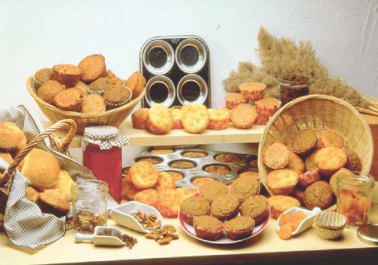 الغذاء و التغذية
العجائن
مقادير فطائر الجبن و اللبنة
1
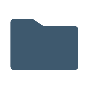 كوبان من الدقيق
3 ملاعق من حليب بودرة
2
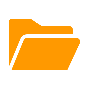 3
كوب ماء
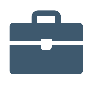 4
نصف ملعقة صغيرة من مسحوق الخبز
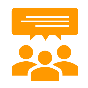 5
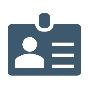 ملعقة كبيرة سكر
6
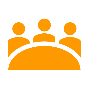 ثلث كوب زيت
7
ربع ملعقة متوسطة ملح
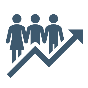 8
ملعقة متوسطة خميرة
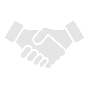 حشوة فطائر الجبن و اللبنة
1
ربع كيلو جبن أبيض
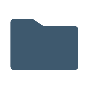 قليل من النعناع
2
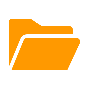 3
قليل من البقدونس
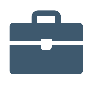 4
بيضة
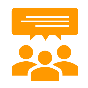 5
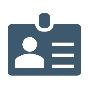 ملعقتان من الزعتر
6
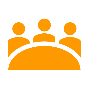 علبة لبنة
تجدنا  في جوجل
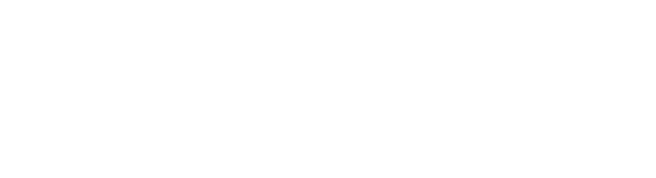 الوحدة 
2
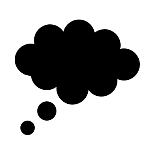 3
طريقة عمل فطائر الجبن و اللبنة
الغذاء و التغذية
تغطى العجينة و تترك في مكان دافئ مدة نصف ساعة على الأقل حتى يتضاعف حجمها
يقسم العجين إلى كرات صغيرة بحجم البيضة
ينخل الدقيق و يضاف له الملح و مسحوق الخبز و الحليب
تذاب الخميرة مع السكر في الماء الدافئ
العجائن
يعجن القيق بالماء المذاب به الخميرة و السكر , ثم يضاف له الزيت ويعجن مدة خمس دقائق
4
1
5
2
الوحدة 
2
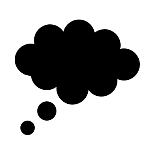 تفرد كرات العجين بشكل بيضاوي , ثم يوضع عليها مقدار من الجبن أو اللبنة و تثنى أطرافها بحيث تشبه القارب
8
طريقة عمل فطائر الجبن و اللبنة
الغذاء و التغذية
تخبز في فرن متوسط الحرارة و تحمّر من أسفل ثم من أعلى
تقدم في طبق مناسب
تدهك الجبنة بالشوكة ويضاف إليها البقدونس والنعناع بعد غسله و فرمه , ثم تضاف البيضة
العجائن
يرش الزعتر على وجه فطائر اللبنة , ثم ترص الفطائر في صينية مدهونة
9
6
10
7
لماذا يضاف السكر للعجينة ؟
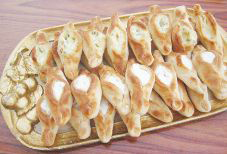 الوحدة
2
يضاف السكر للعجينة لأنه مصدر رئيسي لغذاء وتكاثر الخميرة , حيث يساعد على تكاثرها و نشاطها و بالتالي يعطي كمية غاز أكثر و حجم عجينة أكبر .
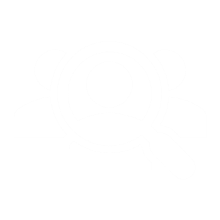 أ
فطائر الجبن و اللبنة
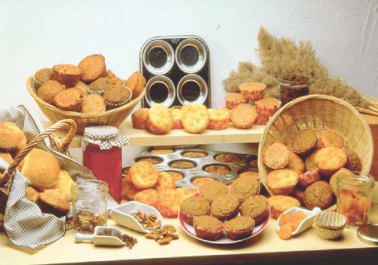 الغذاء و التغذية
العجائن
بالرجوع لمصادر التعلم , اذكري القيمة الغذائية للجبن و اللبنة ؟
اولاً - الجبن : يحتوي الجبن على جميع محتويات اللبن تقريباً من الدهن و البروتين كما أن نسبة وجودهما في الجبن أعلى من نسبة وجودهما في اللبن :
الوحدة
2
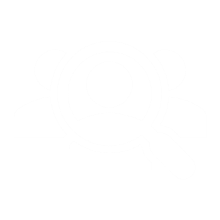 أ
ب
ج
د
هـ
هـ
مصدر هام و منخفض التكلفة للبروتين الحيواني
مصدر غني بالكالسيوم و بعض الفيتامينات الهامة
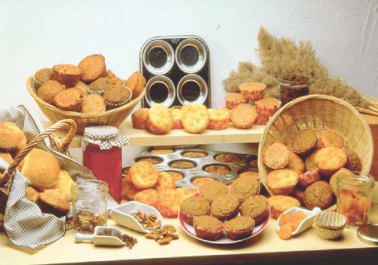 الغذاء و التغذية
مصدر هام للطاقة الحرارية اللازمة لجسم الإنسان
العجائن
يتميز بارتفاع قابليته للهضم و الامتصاص داخل الجسم
يدخل في إعداد الكثير من الأغذية
بالرجوع لمصادر التعلم , اذكري القيمة الغذائية للجبن و اللبنة ؟
ثانيا– اللبنة : هو تكثيف اللبن الرائب أو اللبن المخفوق أو المخضوض ( من لبن الزبادي او اللبن الرائب ) بعد نزع الزبدة منه و هي الطريقة القروية البسيطة وهي تحمل نفس خصائص القيمة الغذائية للجبن مع انخفاض نسبة الدسم بها .
الوحدة
2
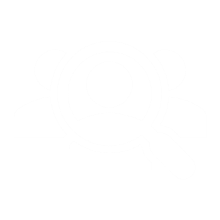 أ
ب
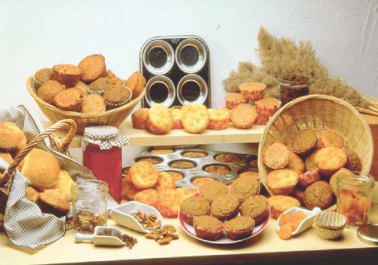 قد تعد فطائر الجبن و اللبنة باستخدام العجائن الجاهزة مثل : عجينة الميل في .
الغذاء و التغذية
العجائن
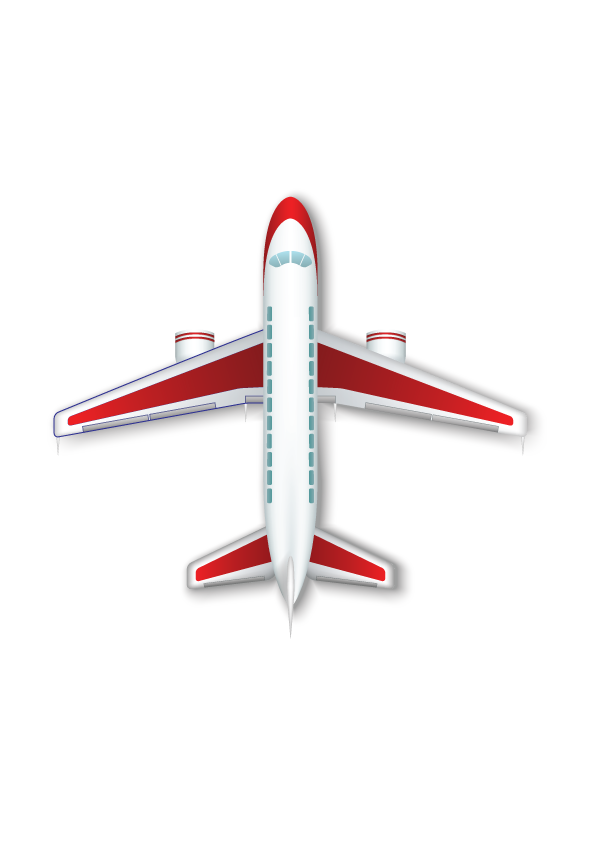 انتهى الدرس